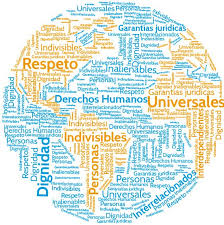 Derechos Humanos
Santiago de Chile
15 de Noviembre de 2019
DERECHOS HUMANOS
Concepto tradicional de los derechos humanos
“conjunto de facultades e instituciones que, en cada momento histórico, concretan las exigencias de la dignidad, la libertad y la igualdad humanas, las cuales deben ser reconocidas positivamente por el orden jurídico a nivel nacional e internacional” (Agustín Squella)
Características
FUNDAMENTO
LOS LÍMITES AL PODER
1. Límites al poder. Concesiones y privilegios
CARTA MAGNA (1215), HABEAS CORPUS (1679), BILL OF RIGHTS (1689)
Poder Absoluto
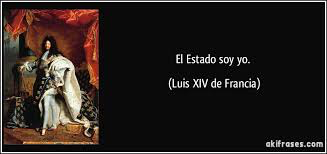 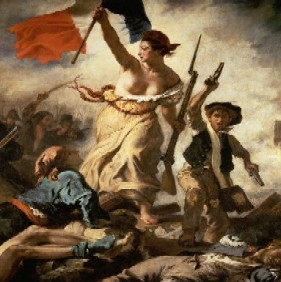 Protección nacional
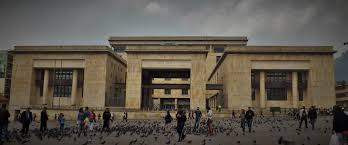 Ilustración
 Derechos como “supuesto” del acuerdo político
 Catálogos de derechos constitucionales
2. Límites al poder. Derechos subjetivos individuales
CONSTITUCIONALIZACIÓN DE LOS DERECHOS. 
SIGLOS XIX Y XX
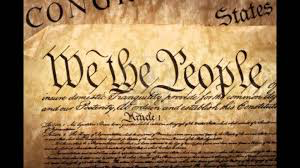 2. Límites al poder. Protección Internacional
Sistema que controle a los Estados

 Respuesta ante el fracaso de la II Guerra Mundial
Límite a la soberanía
DESARROLLO DEL DERECHO INTERNACIONAL DE LOS DERECHOS HUMANOS
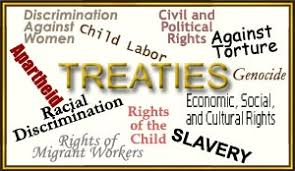 obligaciones generales y LA RESPONSABILIDAD DEL ESTADO
LA RESPONSABILIDAD INTERNACIONAL DE LOS ESTADOS
ARTÍCULOS 1.1 Y 2 CADH
IMPACTO DEL DIDH  nivel nacional
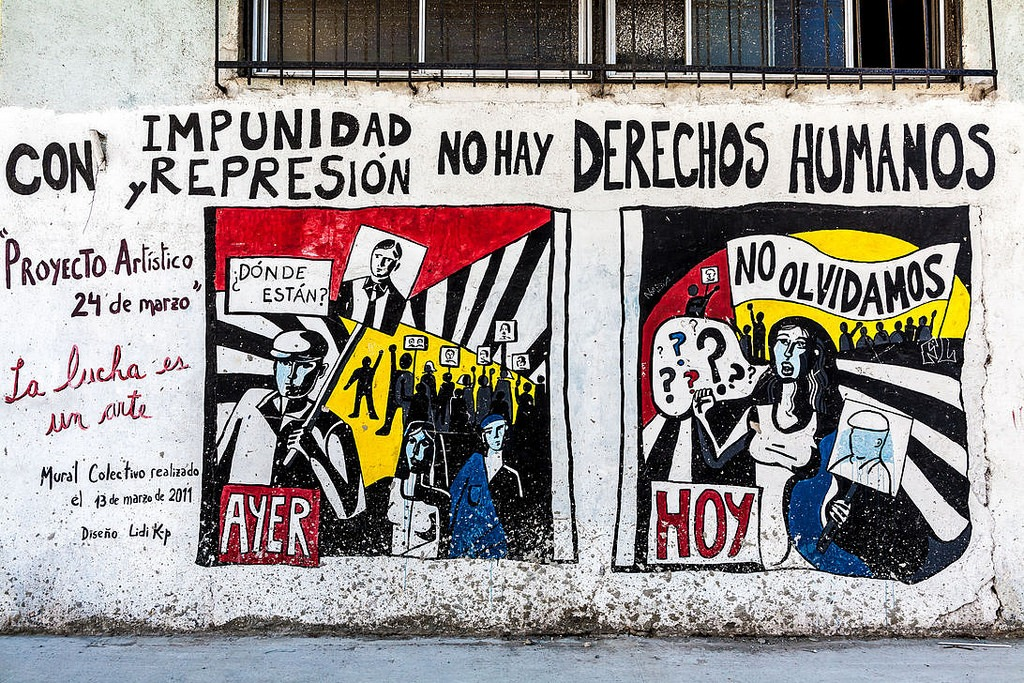 Transición, pacificacióN, consolidaciÓN
Centralidad de los DDHH últimas décadas
Consecuencias de la Recepción del DIDH
Consecuencias para Estado
Desafíos
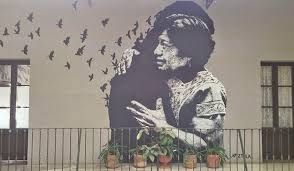 Recepción sustantiva: Desafíos
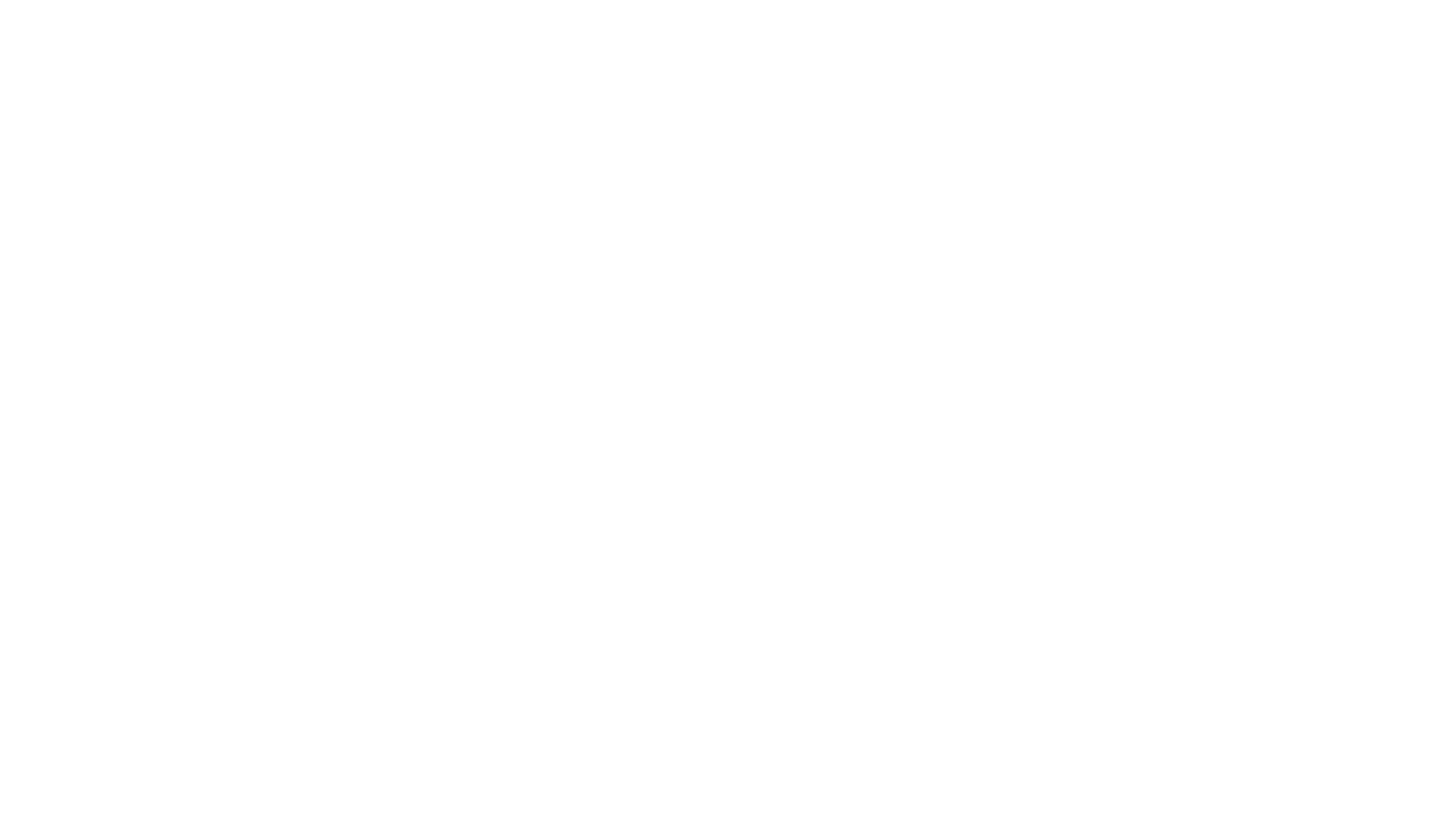 Estrategias de implementación
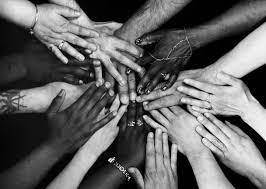 Derechos involucrados

A qué está obligada cada autoridad

Aliados / obstáculos

Evaluación del resultado y del proceso
Conclusiones